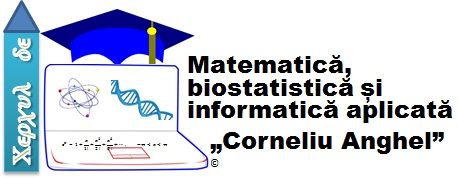 Coeficientul de corelaţie
27.05.2015
Salvina Cornelia Ihoş
WORKSHOP-UL: Biostatistica în contextul agriculturii de precizie
Coeficientul de corelaţie se foloseşte la compararea a două şiruri de valori cu caracter diferit pentru a stabili daca există legătură între ele
Între diferite fenomene pot exista legături foarte strânse numite legături funcţionale, caracterizate matematic printr-o funcţie y = f(x), cum ar fi volumul unei sfere şi raza sa
În biologie chiar dacă între două mărimi cuplate exista legaturi strânse, asupra fiecăreia dintre ele îşi exercită influenţa o mulțime de alţi factori, iar legatura poate fi acoperită de fluctuaţiile întâmplătoare
De asemenea, între două mărimi poate să nu existe nici o legătură, ele fiind independente. Între aceste două situaţii extreme pot exista şi cazuri intermediare, adică să existe anumite legături mai mult sau mai puţin slabe
Coeficientul de corelaţie este cel care măsoară gradul de independenţă dintre două caractere
Dacă coeficientul de corelaţie are valoarea 1 spunem că cele două marimi depind unda de alta şi ele cresc în acelaşi sens
Dacă coeficientul de corelaţie are valoarea -1 spunem că cele două marimi depind una de alta, dar se modifică invers proporţional
Dacă coeficientul de corelaţie are valoarea 0 spunem că cele doua mărimi sunt independente
Coeficientul de corelaţie se poate calcula prin două moduri:
sau
Pentru rezolvare, formulei scurte îi corespunde un tabel lung şi celei lungi un tabel scurt:
respectiv
Coeficientul de corelaţie se calculează pentru două variabile aleatoare de selectie cuplate, ceea ce înseamnă ca acest coeficient de corelaţie este şi el o variabilă aleatoare cu o funcţie de distribuţie
Din această cauză se pune problema testării lui r pentru a se determina în ce măsură este el diferit de 0 în mod semnificativ
Testarea lui r este necesară deoarece r poate avea o valoare mare fară a fi semnificativ diferit de 0 sau poate avea o valoare mică, fiind în acelaşi timp semnificativ diferit de 0
Se aplica testul ipotezei nule în compararea lui r cu 0
Exemplu (Caz ipotetic)
Dintr-un câmp de soia s-au extras săptămânal timp de 7 săptămâni câte o probă randomizată. Măsurând înălţimea probelor s-au obţinut datele din tabelul următor: Să se calculeze coeficientul de corelaţie şi să se testeze dacă există diferenţe semnificative între r şi 0.
n < 30 => distribuţie Student
Conform tabelului, pentru G.L. = 5 avem 
α = 5% => (-2,571; 2,571) , α = 1% => (-4,023; 4,023)
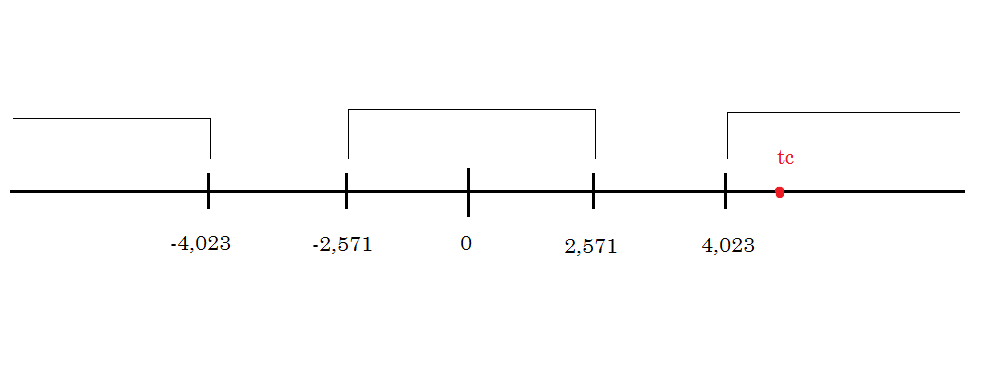 Există diferenţe semnificative intre r şi 0 cu eroare de 1%.
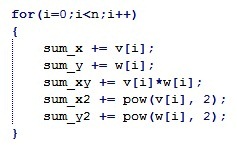 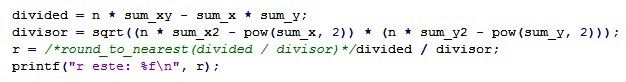 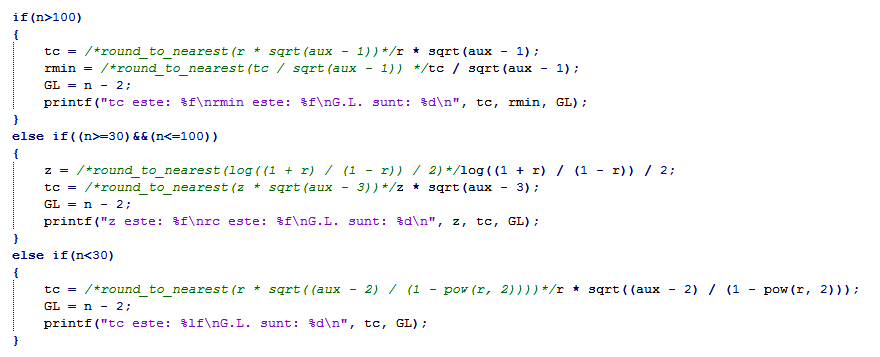 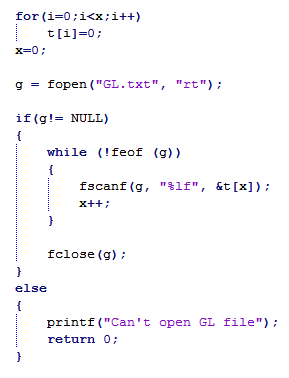 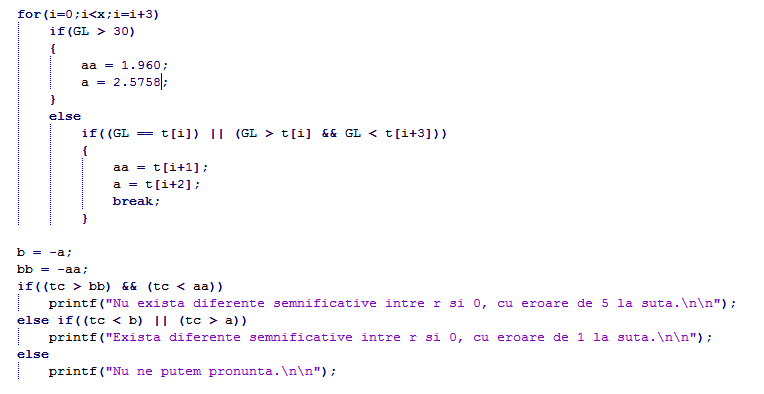 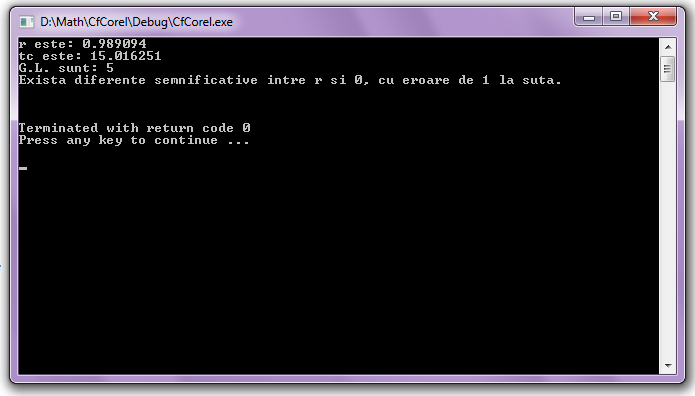 Bibliografie
BOLDEA M. ─ Probabilităţi şi statistică matematică – teorie şi aplicaţii, Editura MIRTON Timişoara, 2010 
http://www.aut.upt.ro/~rraul/lab_an1.html
Mulţumesc pentru atenţie!